Français
un/in prononcés « in »
lundi	             des insectes
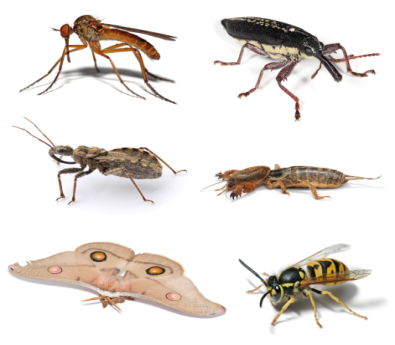 ain/ein/yn prononcés « in »
des poulains	  une ceinture	        un lynx
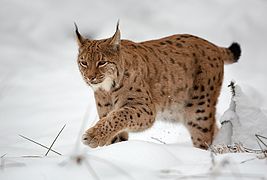 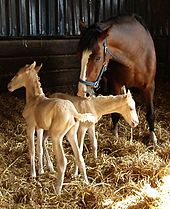 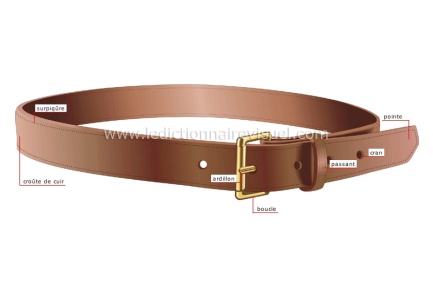 aim/ym prononcés « in »
un daim	      des cymbales          des timbales
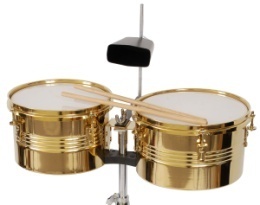 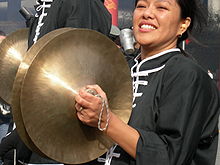 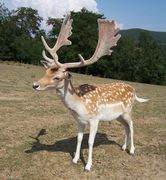 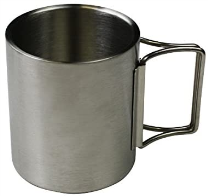 e suivi de deux consonnes : er_, es_, ec_ où le e se prononce « è »
une couverture    un escargot     un rectangle
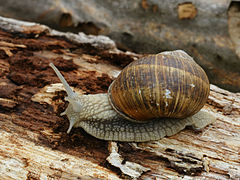 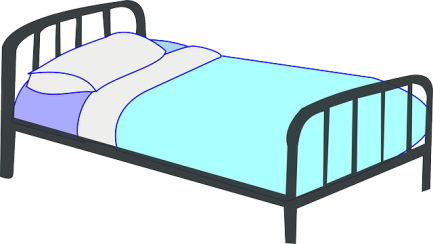 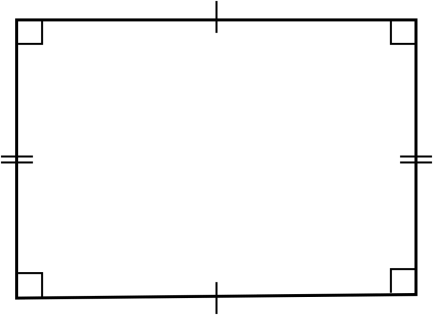 x qui se prononce « ks » ou « gz »
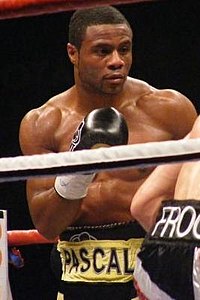 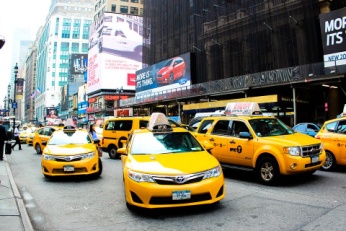 des taxis	                            un boxeur
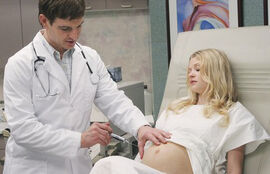 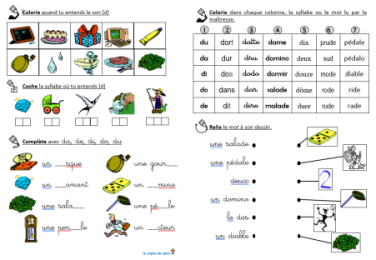 des exercices		  	   examiner
la lettre x
prononcée « ks »
prononcée « gz »
ne se prononce pas
pour certains nombres
prononcée « s »
la paix
des taxis
ex + voyelle ou h
six
deux
exact
dix-sept
excellent
le prix
exhiber
soixante
des exploits
prononcée « z »
les chevaux
un exercice
dix-neuf
les hiboux
des boxeurs
des exemples
deuxième
les cheveux
du pain, le frein, le larynx
la faim, un timbre, le tympan
une caverne, une veste, un spectacle
un taxi, un exemple
Ce mercredi matin, Axelle, Romain et Esméralda vont chez le médecin pour recevoir un vaccin.
Ce mercredi matin, Axelle, Romain et Esméralda vont chez le médecin pour recevoir un vaccin. Elle examine chacun des adolescents, quand soudain, Romain fait une syncope. 
« Ce n’est rien, dit le médecin, tout va bien ! »
En sortant, Romain a très faim, leur maman achète des pains au chocolat. « Dix euros les six, c’est un bon prix. » dit maman. 
« Ils sont extra ! Ils sont excellents ! » s’exclame Axelle.
Le quiz du jour
Où vont Axelle, Romain et Esméralda ce mercredi matin ?
[Speaker Notes: 72]
Le quiz du jour
Où vont Axelle, Romain et Esméralda ce mercredi matin ?
[Speaker Notes: 72]
Le quiz du jour
Qu’achète leur maman en sortant ?
[Speaker Notes: 72]
Le quiz du jour
Qu’achète leur maman en sortant ?
[Speaker Notes: 72]
Le quiz du jour
Dans la phrase : « Elle examine chacun des adolescents. »
Qui est désigné par « Elle » ?
[Speaker Notes: 72]
Le quiz du jour
Dans la phrase : « Elle examine chacun des adolescents. »
Qui est désigné par « Elle » ?
[Speaker Notes: 72]
Le quiz du jour
Dans la phrase : « Elle examine chacun des adolescents. »
Qui est désigné par « les adolescents » ?
[Speaker Notes: 72]
Le quiz du jour
Dans la phrase : « Elle examine chacun des adolescents. »
Qui est désigné par « les adolescents » ?
[Speaker Notes: 72]
Le quiz du jour
Dans la phrase dite par Axelle : « Ils sont excellents ! »
Que désigne le « Ils » ?
[Speaker Notes: 72]
Le quiz du jour
Dans la phrase dite par Axelle : « Ils sont excellents ! »
Que désigne le « Ils » ?
[Speaker Notes: 72]
Ce mercredi matin, Axelle, Romain et Esméralda vont chez le médecin pour recevoir un vaccin. Elle examine chacun des adolescents, quand soudain, Romain fait une syncope. 
« Ce n’est rien, dit le médecin, tout va bien ! »
En sortant, Romain a très faim, leur maman achète des pains au chocolat. 
« Dix euros les six, c’est un bon prix. » dit maman. 
« Ils sont extra ! Ils sont excellents ! » s’exclame Axelle.
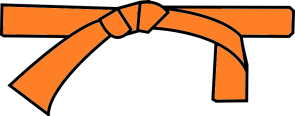 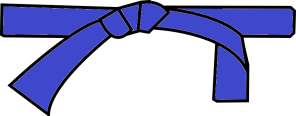 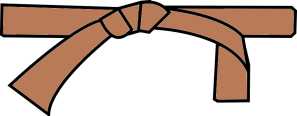 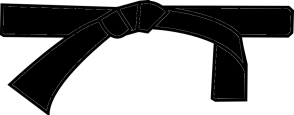 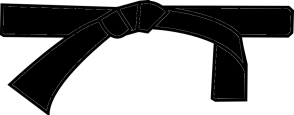 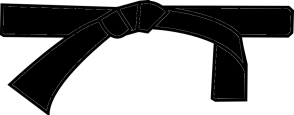 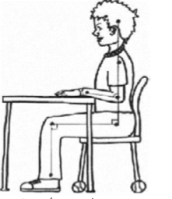 Révisions
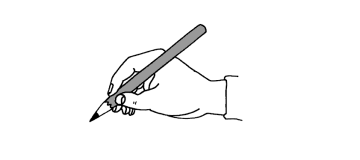 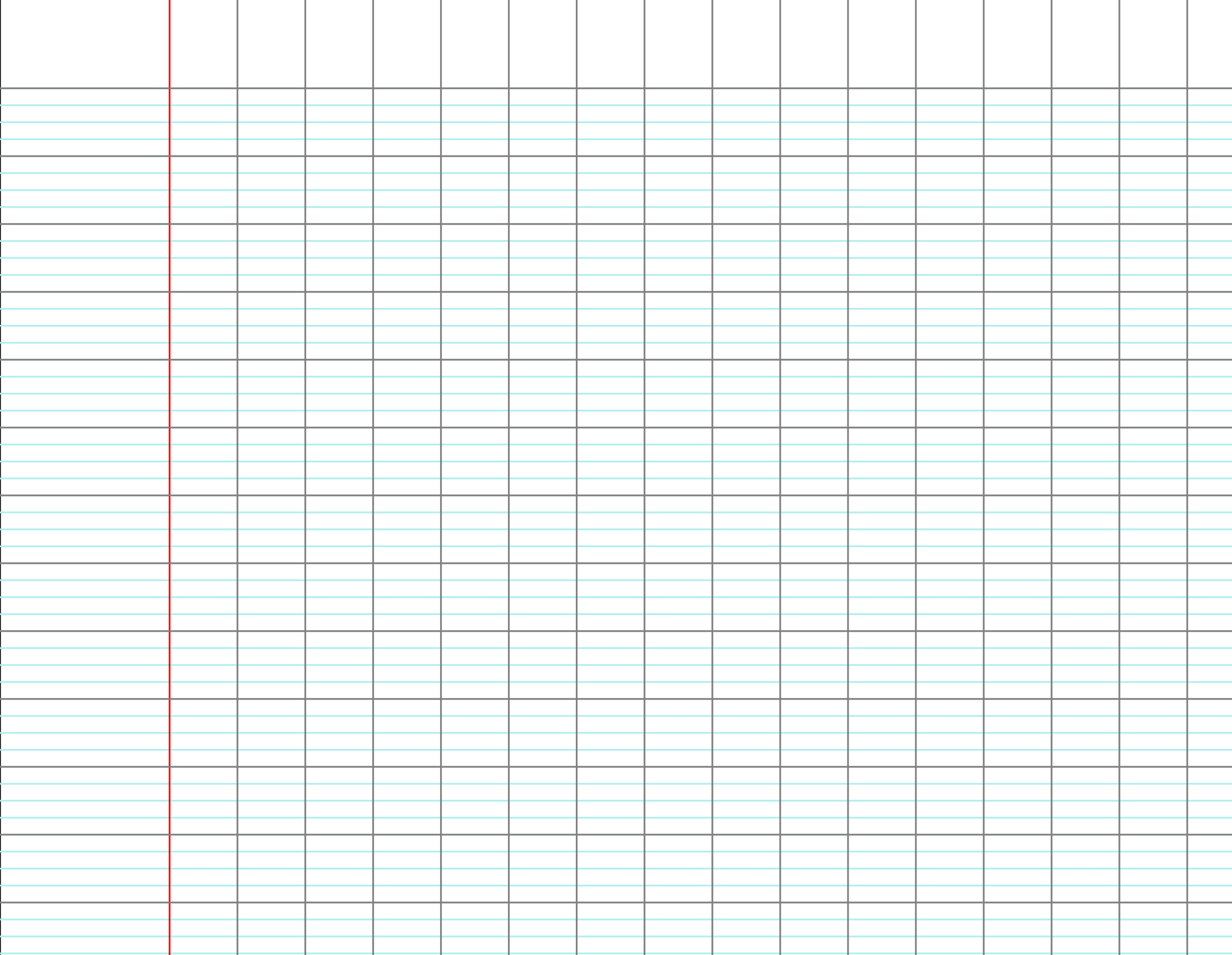 Le quiz du jour
Parmi ces mots, lesquels sont mal orthographiés?
[Speaker Notes: 70]
Le quiz du jour
Parmi ces mots, lesquels sont mal orthographiés?
[Speaker Notes: 70]
Le quiz du jour
Parmi ces mots, lesquels sont mal orthographiés?
[Speaker Notes: 70]
Le quiz du jour
Parmi ces mots, lesquels sont mal orthographiés?
[Speaker Notes: 70]
Le quiz du jour
Parmi ces mots, lesquels sont mal orthographiés?
[Speaker Notes: 70]
Le quiz du jour
Parmi ces mots, lesquels sont mal orthographiés?
[Speaker Notes: 70]
Retrouve la ou les lettres manquantes dans ces mots
un d…..
la bo…..e
un sp…..tacle
du th….
un poul…..
deu…
le fr…..
un l…..x
m…..credi
ain/ein/yn
aim/im/ym
er/es/ec
la lettre x
LE NOM
un escabeau – une ferme – la lecture – un cerf
	noms masculins			noms féminins
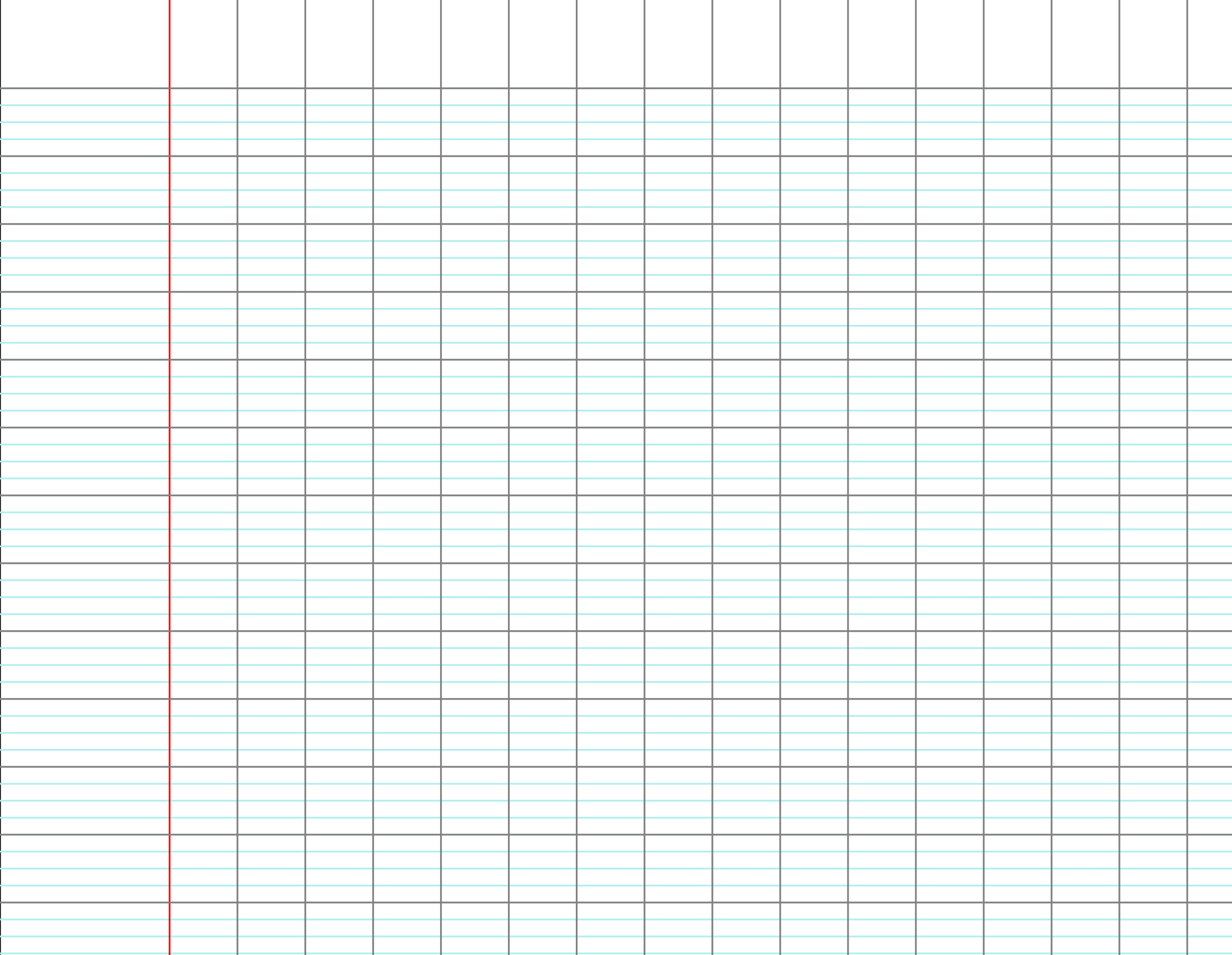